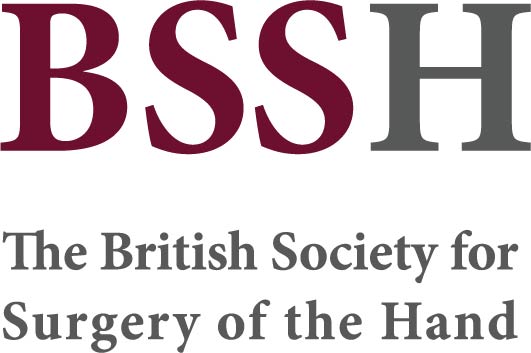 Module 6.5 Forearm fractures
Objectives

To understand the anatomy of the forearm bones, compartment of the forearm and how the structures relate to movement
To understand the neurovascular structures that can be injured in the forearm fractures
To discuss the challenges associated with treatment of forearm fractures 
To discuss the treatment options available for forearm fractures